El egresado de bachillerato que aspire a cursar el Plan de Estudios para la Formación de Maestros de Educación Preescolar deberá poseer:
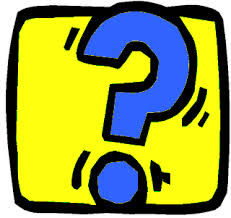 Habilidad para buscar, sintetizar y transmitir información proveniente de distintas fuentes.
Capacidad para solucionar problemas a partir de métodos establecidos.
Capacidad para aprender por iniciativa e interés propio a lo largo de la vida.
Capacidad de trabajo colaborativo para el logro de metas y proyectos, lo que implica el reconocimiento y respeto por la diversidad cultural, de creencias, valores, ideas y prácticas sociales.
Capacidad para comunicarse y expresar claramente sus ideas tanto de forma oral como escrita.
Habilidad para escuchar, interpretar y emitir mensajes pertinentes en distintos contextos, mediante la utilización de medios, códigos y herramientas apropiados.
Interés por participar con una conciencia cívica y ética en la vida de su comunidad, región, entidad, México y el mundo.
PERFIL DE EGRESO LICENCIATURA EN EDUCACIÓN PREESCOLAR
EL PERFIL DE EGRESO ES EL ELEMENTO QUE DEFINE, EN TÉRMINOS GENERALES, LOS CONOCIMIENTOS, CAPACIDADES, HABILIDADES, ACTITUDES Y VALORES (COMPETENCIAS) QUE DEBE POSEER EL ESTUDIANTE NORMALISTA AL EGRESAR.
EN SEIS ÁMBITOS DE LA PROFESIÓN, ÉSTOS INTREGRAN Y ARTICULAN NUEVE COMPETENCIAS PROFESIONALES: